Welcome
To our Presentation
ON
Stem cells……
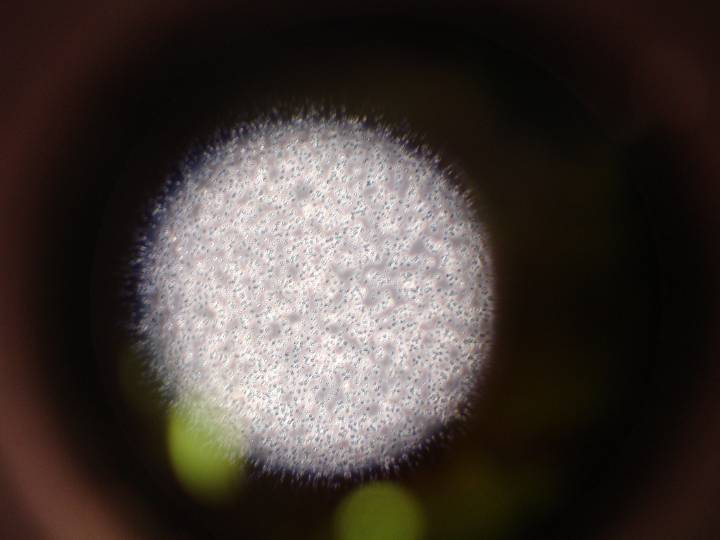 Stem Cells
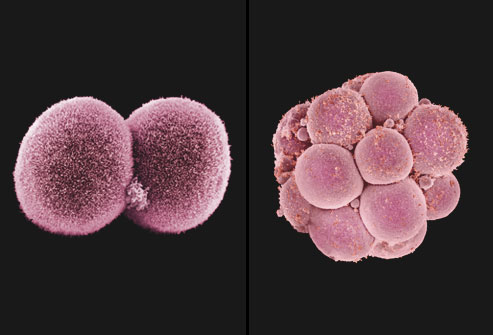 Stem Cell History
1998 - Researchers first extract stem cells from human embryos 
1999 - First Successful human transplant of insulin-making cells from cadavers
2001 - President Bush restricts federal funding for embryonic stem-cell research
2002 - Juvenile Diabetes Research Foundation International creates $20 million fund-raising effort to support stem-cell research
2002 - California ok stem cell research 
2004 - Harvard researchers grow stem cells from embryos using private funding
2004 - Ballot measure for $3 Billion bond for stem cells
Stem Cell – Definition
Stem Cell – Definition
A cell that has the ability to continuously divide and differentiate (develop) into various other kind(s) of cells/tissues
Stem Cell Characteristics
‘Blank cells’ (unspecialized)
Capable of dividing and renewing themselves for long periods of time (proliferation and renewal)
Have the potential to give rise to specialized cell types (differentiation)
Kinds of Stem Cells
Embryonic stem cells 
five to six-day-old embryo
Tabula rasa 

Embryonic germ cells 
derived from the part of a human embryo or fetus that will ultimately produce eggs or sperm (gametes). 

Adult stem cells 
undifferentiated cells found among specialized or differentiated cells in a tissue or organ after birth
appear to have a more restricted ability to produce different cell types and to self-renew.
Kinds of Stem Cells
Embryonic stem cells 
five to six-day-old embryo
Tabula rasa 

Embryonic germ cells 
derived from the part of a human embryo or fetus that will ultimately produce eggs or sperm (gametes). 

Adult stem cells 
undifferentiated cells found among specialized or differentiated cells in a tissue or organ after birth
appear to have a more restricted ability to produce different cell types and to self-renew.
Pluripotent Stem Cells –more potential to become any type of cell
Multipotent stem cells
Multipotent stem cells – limited in what the cells can become
Embryonic Stem Cells
Adult Stem Cells
An undifferentiated cells found among specialized or differentiated cells in a tissue or organ after birth
Skin 
Fat Cells
Bone marrow
Brain
Many other organs & tissues
Induced Pluripotent Stem Cells
Bone Marrow
Found in spongy bone where blood cells form
Used to replace damaged or destroyed bone marrow with healthy bone marrow stem cells.
treat patients diagnosed with leukemia, aplastic anemia, and lymphomas
Need a greater histological immunocompatibility
Umbilical cord stem cells
Also Known as Wharton’s Jelly
Adult stem cells of infant origin
Less invasive than bone marrow
Greater compatibility
Less expensive
Umbilical cord stem cells
Three important functions:

Plasticity: Potential to change into other cell types like nerve cells 
Homing: To travel to the site of tissue damage 
Engraftment: To unite with other tissues
Stem Cell Applications
Tissue repair
- nerve, heart, muscle, organ, skin
Cancers
Autoimmune diseases
- diabetes, rheumatoid arthritis, MS
Tissue Repair
Regenerate spinal cord, heart tissue or any other major tissue in the body.
Heart Disease
Adult bone marrow stem cells injected into the hearts are believed to improve cardiac function in victims of heart failure or heart attack
Stem cells in the adult brain:
Problems with Adult Stem Cells
Stem cells in mature skeletal muscle:Is there power still in our stem cells?
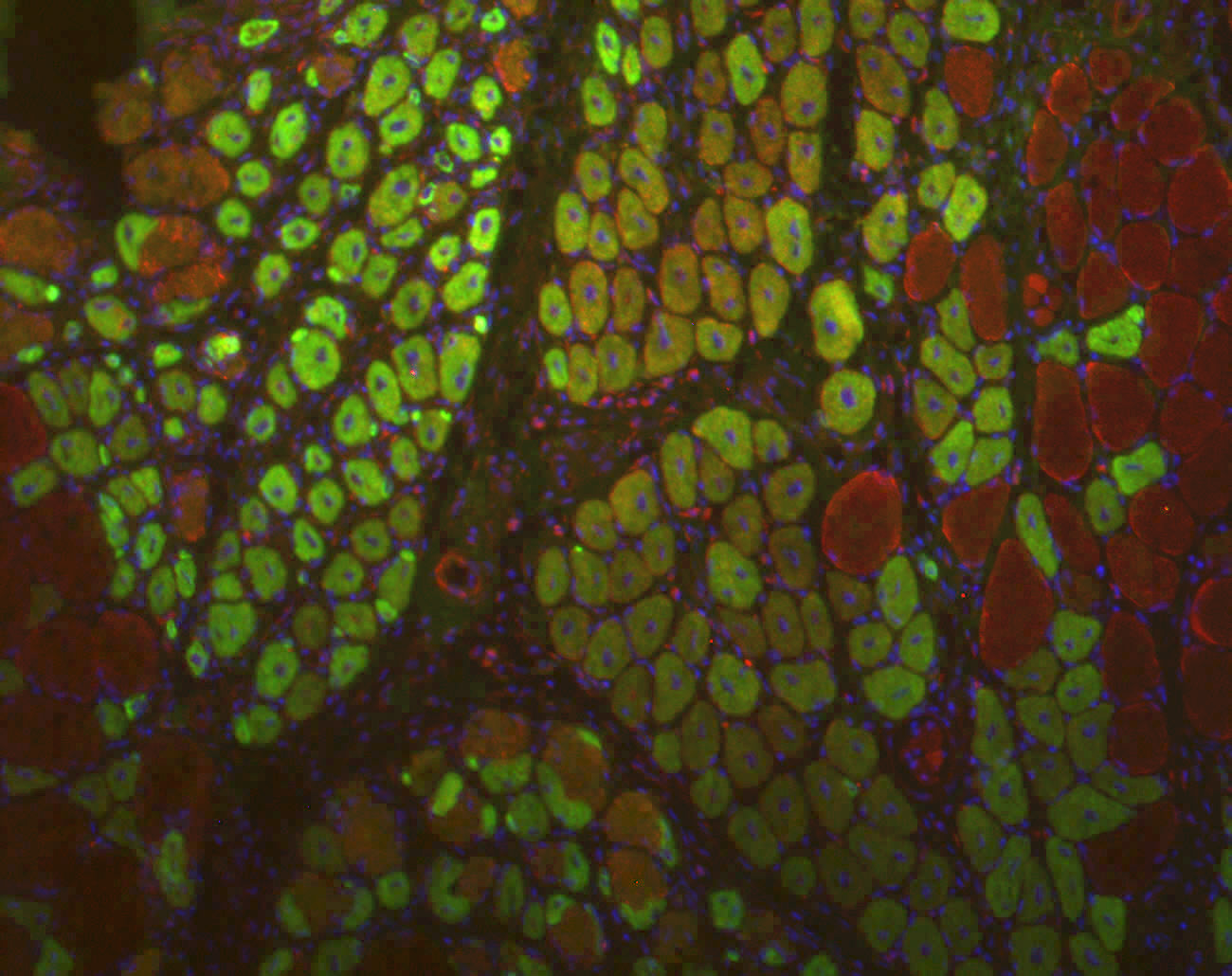 What is stem cell research?
Understand more about development, aging, disease
Experimental model systems
Prevent or treat diseases and injuries
Cell-based therapies
Pharmaceutical development 
Includes testing and drug delivery
Why is Stem Cell Research So Important to All of Us?
Stem cells can replace diseased or damaged cells 
Stem cells allow us to study development and genetics
Stem cells can be used to test different substances (drugs and chemicals)
Thank you for watching